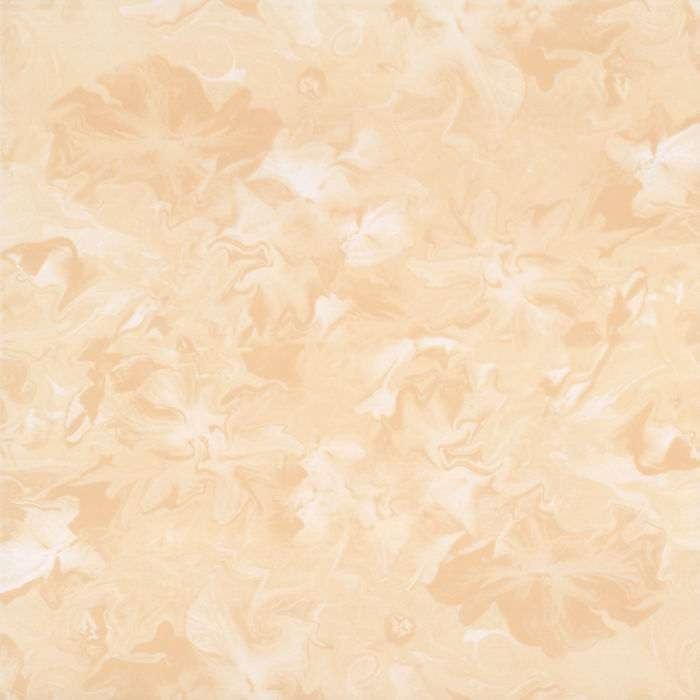 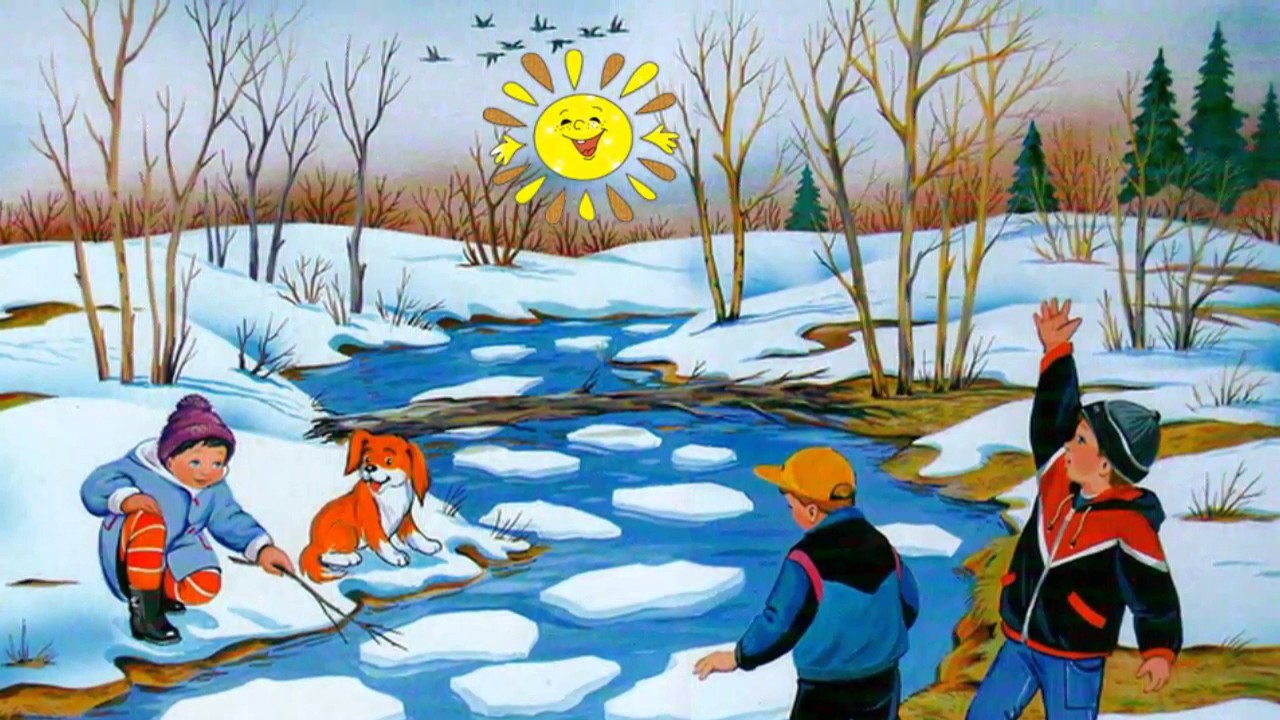 Весна
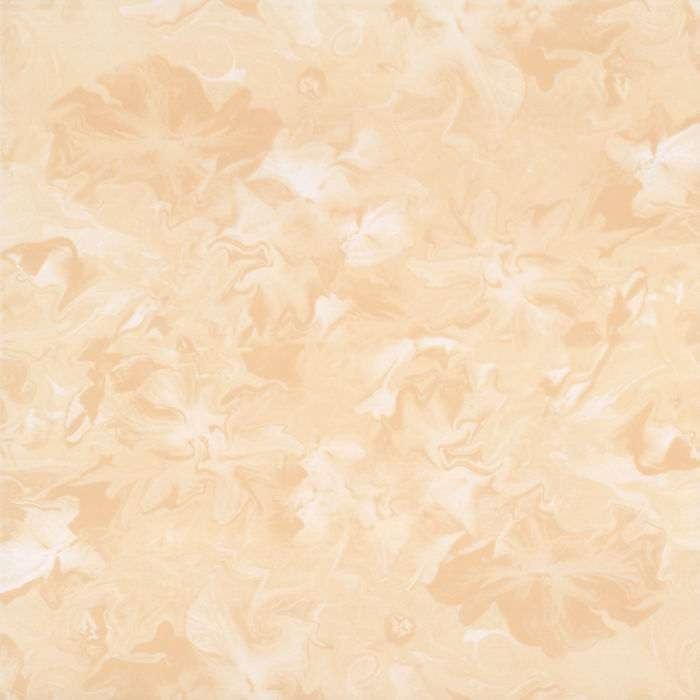 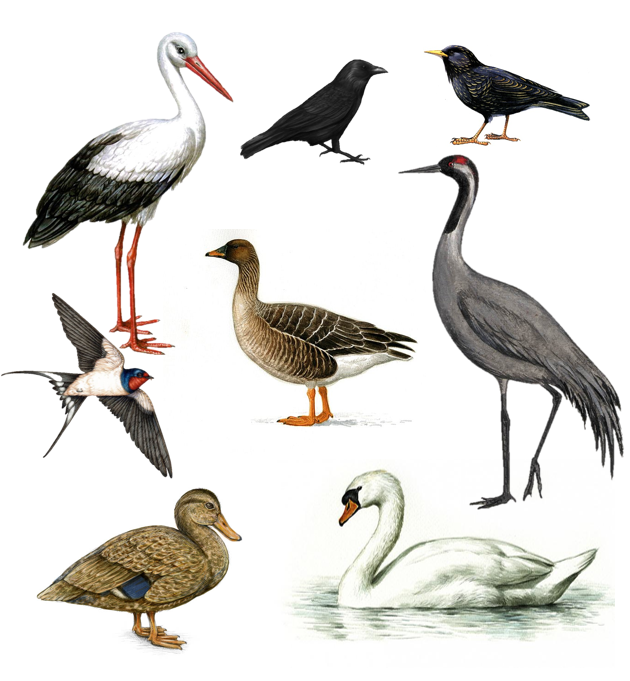 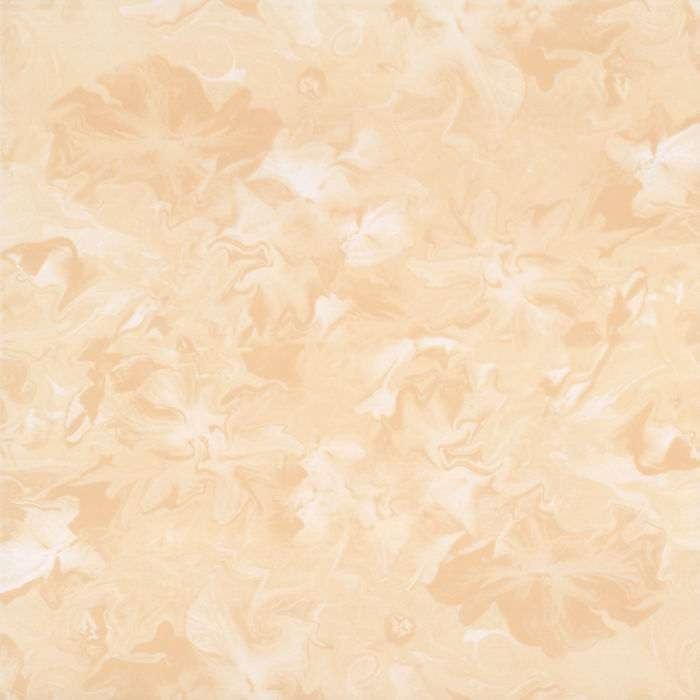 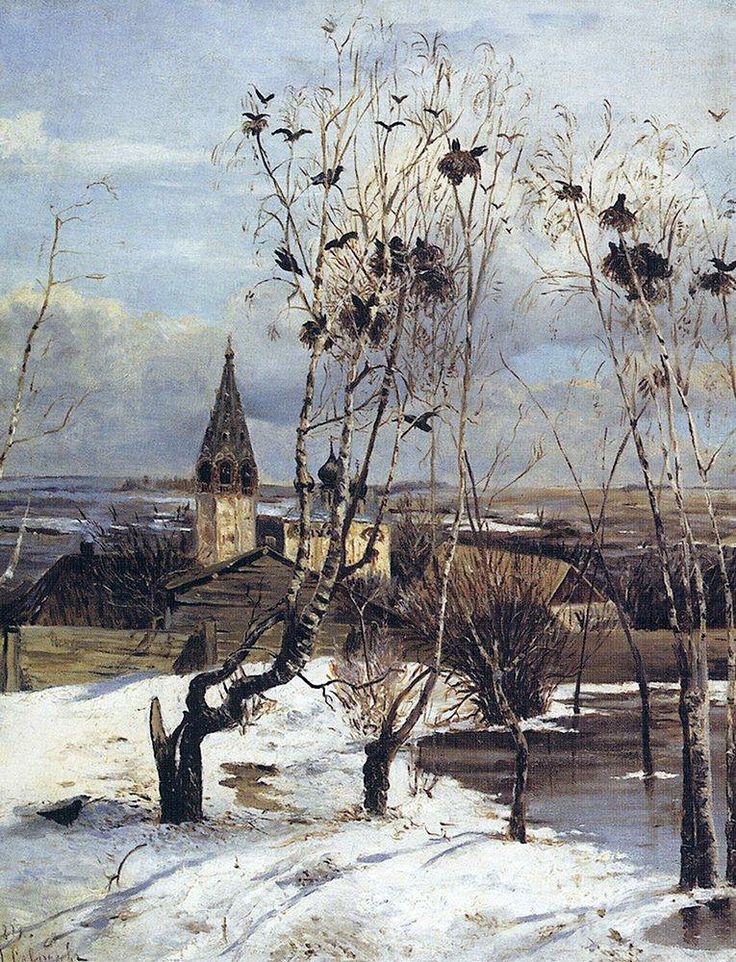 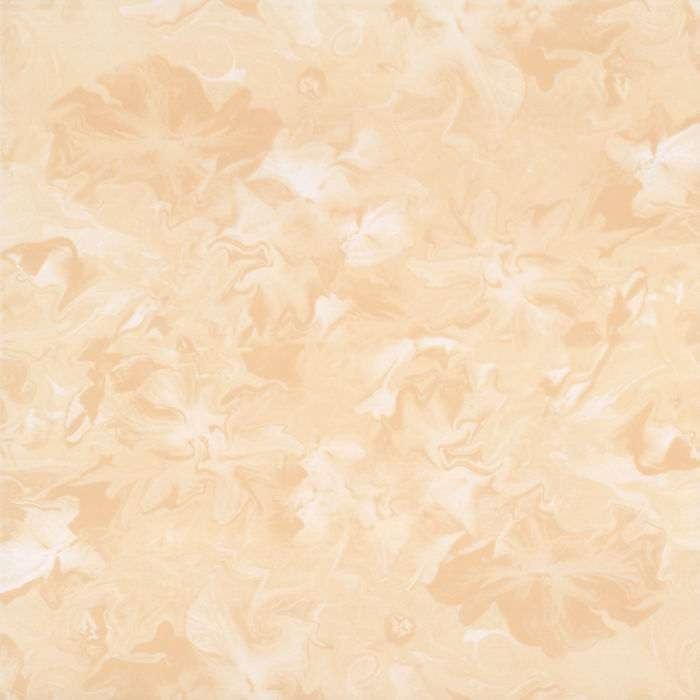 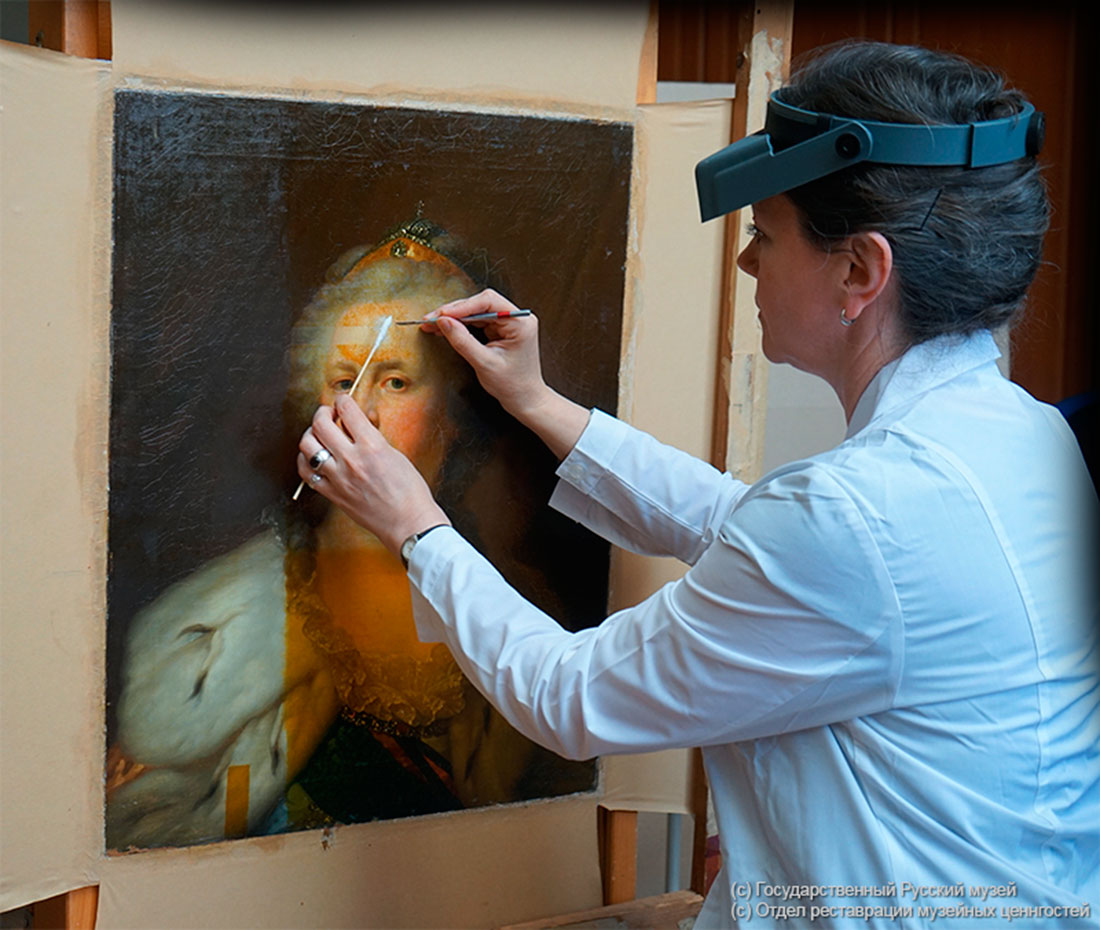